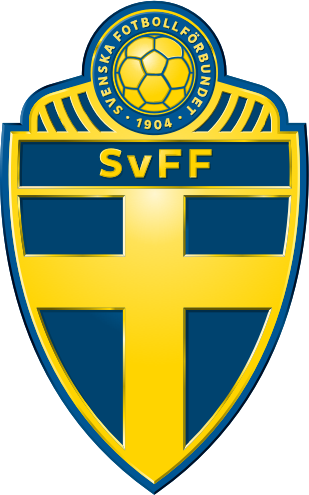 SvFF Klubbkollen
Vårdnadshavare Fördjupning
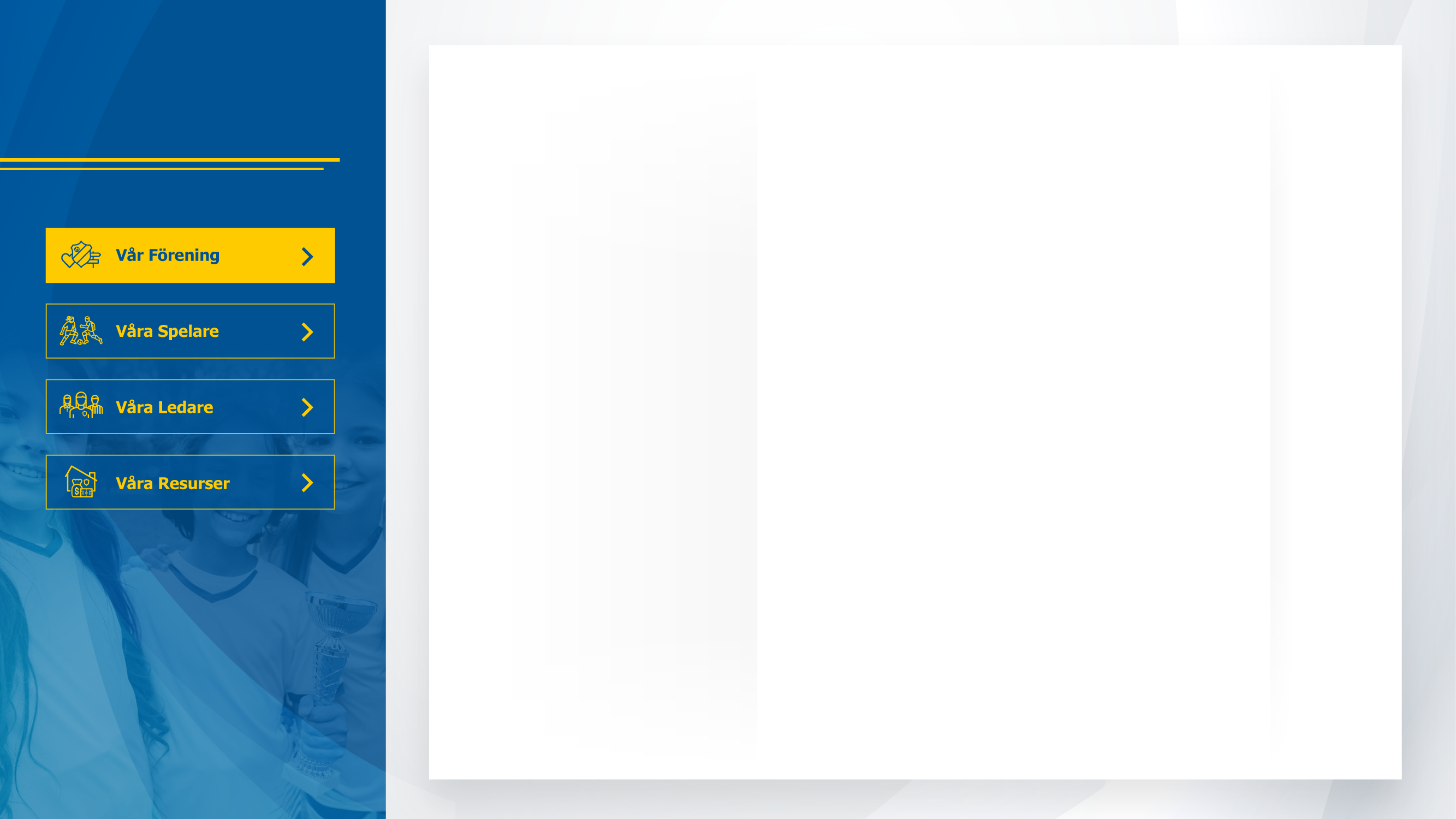 VÅRDNADSHAVARE
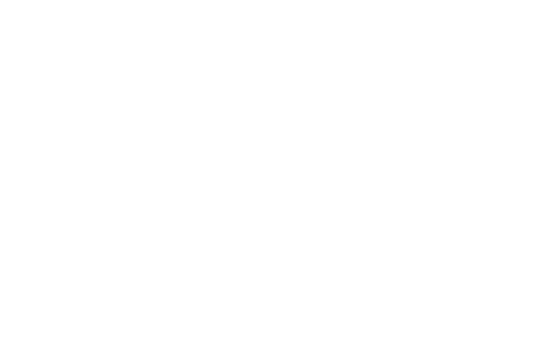 Medelvärde
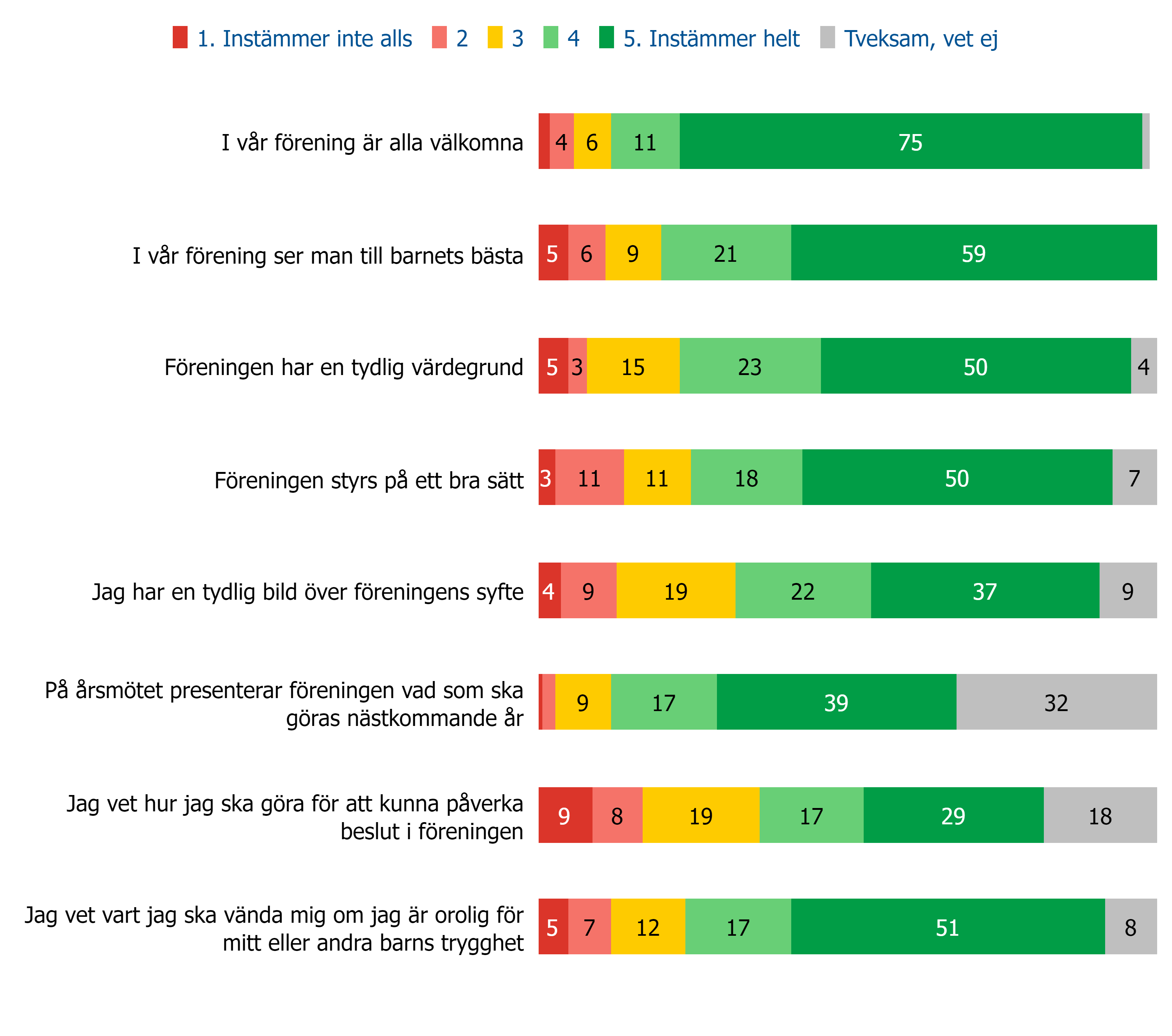 Svaren nedan redovisas i procent (%)
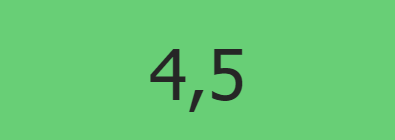 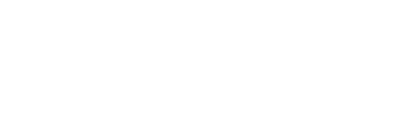 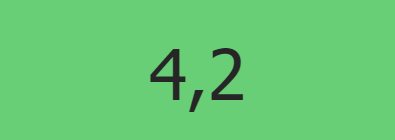 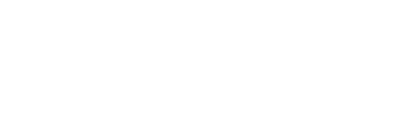 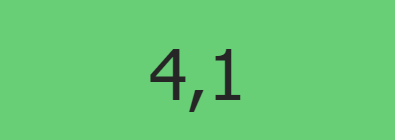 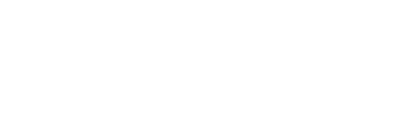 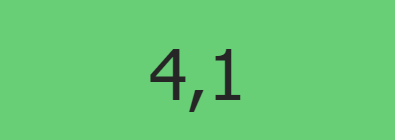 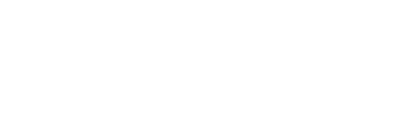 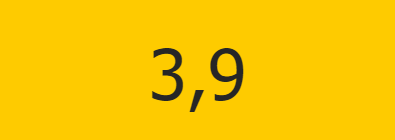 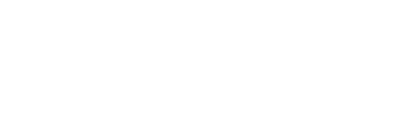 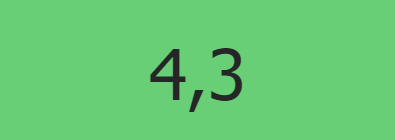 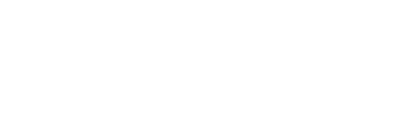 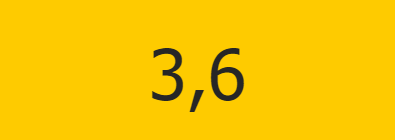 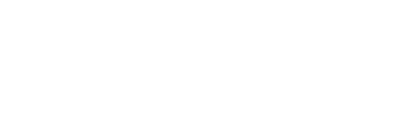 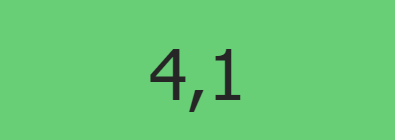 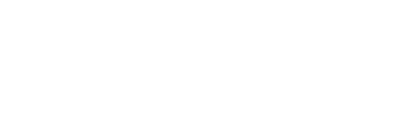 Distrikt/förening: Sigtuna IF FK
   Tidsperiod: Hela perioden
   Jämförelseperiod: Välj jämförelseperiod
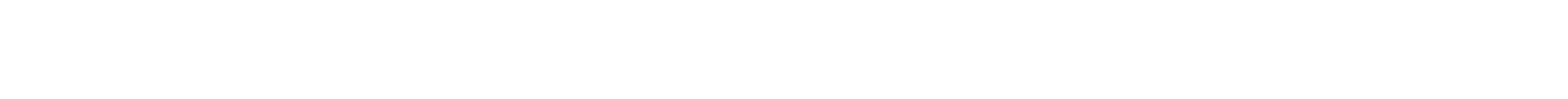 2
1-2,49
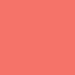 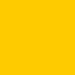 2,5-3,99
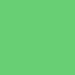 4-5
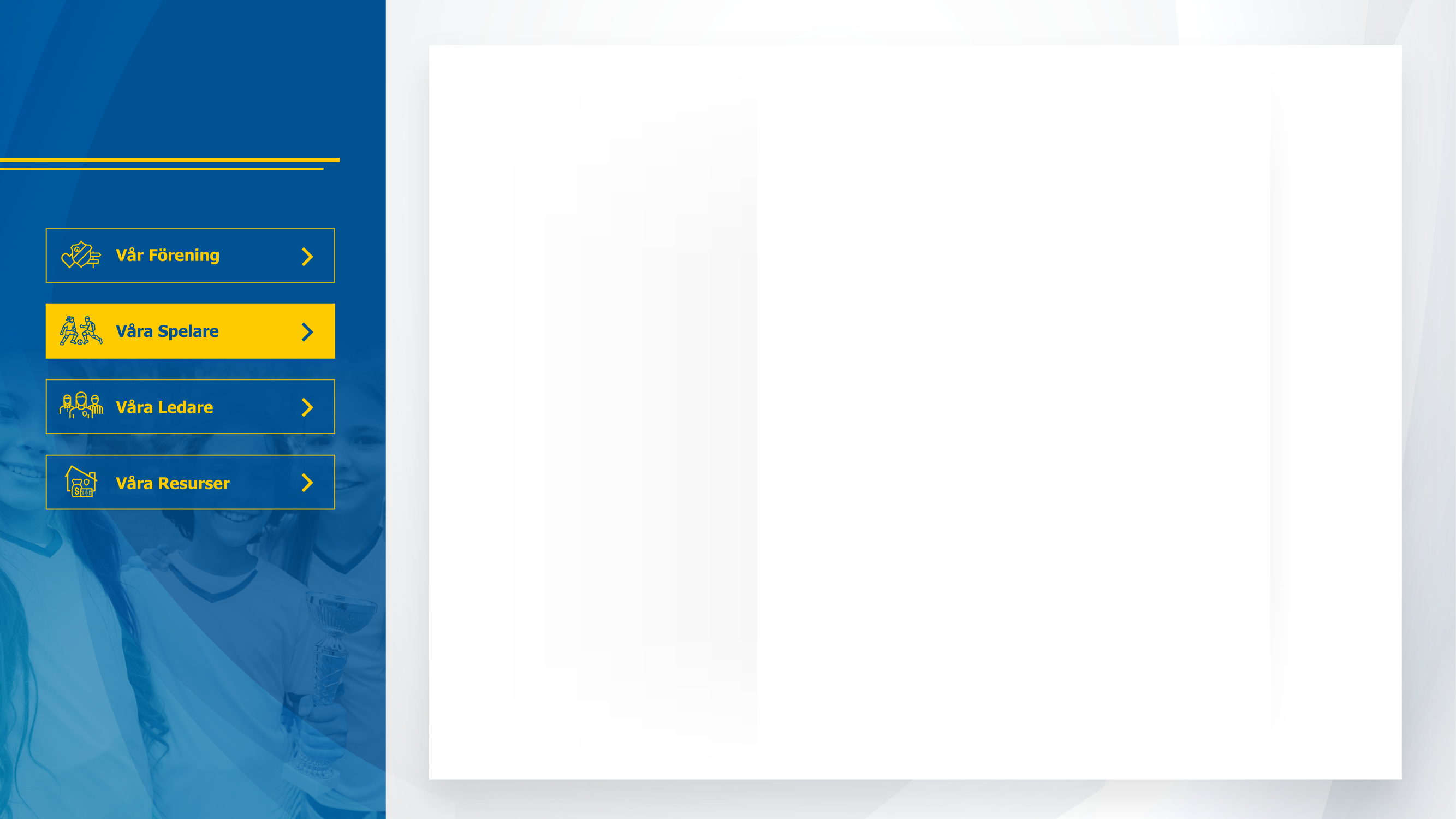 VÅRDNADSHAVARE
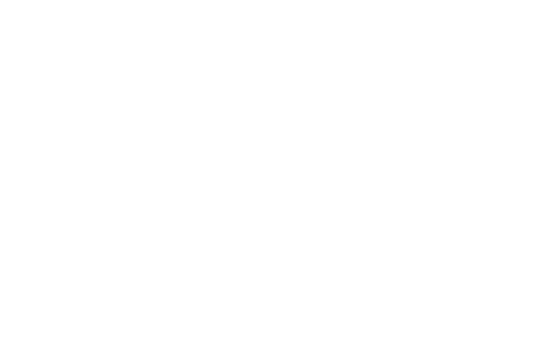 Medelvärde
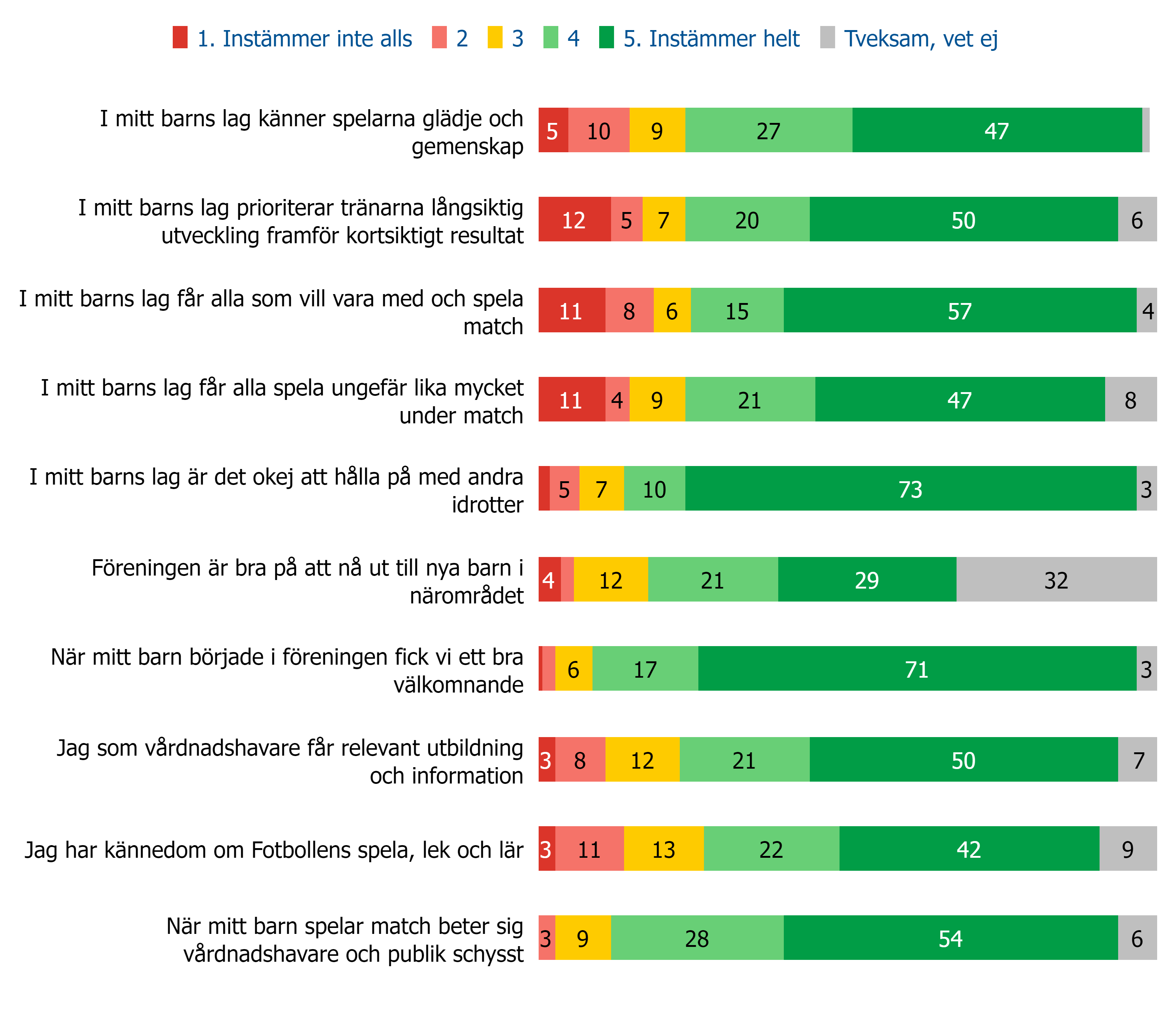 Svaren nedan redovisas i procent (%)
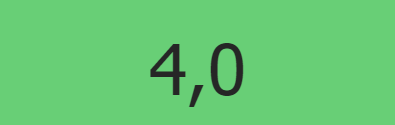 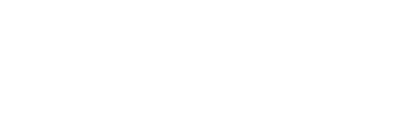 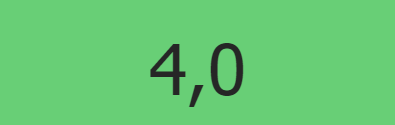 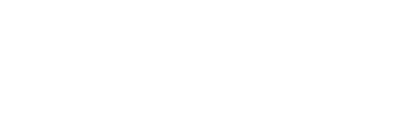 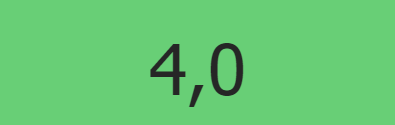 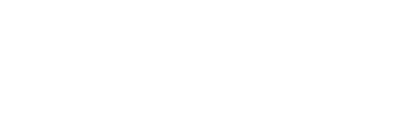 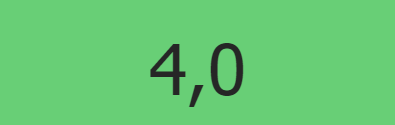 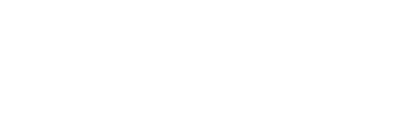 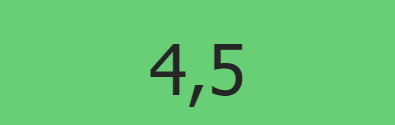 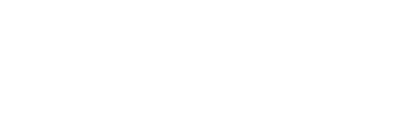 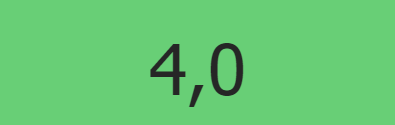 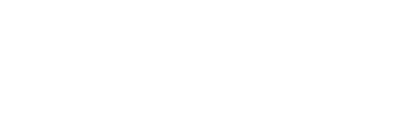 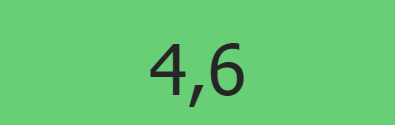 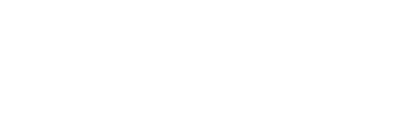 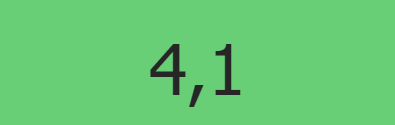 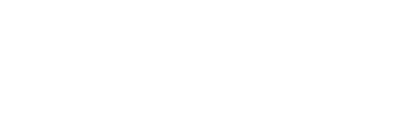 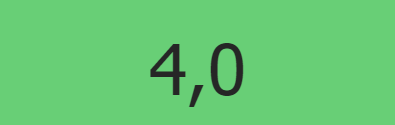 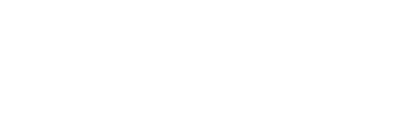 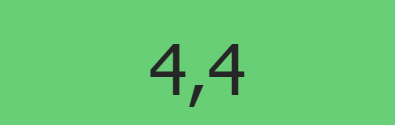 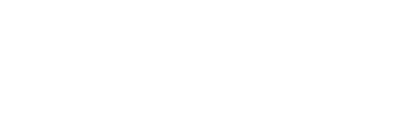 Distrikt/förening: Sigtuna IF FK
   Tidsperiod: Hela perioden
   Jämförelseperiod: Välj jämförelseperiod
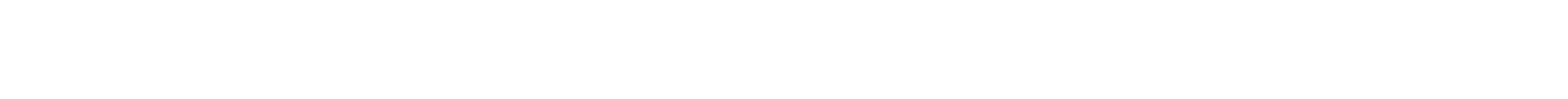 3
1-2,49
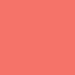 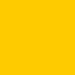 2,5-3,99
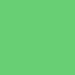 4-5
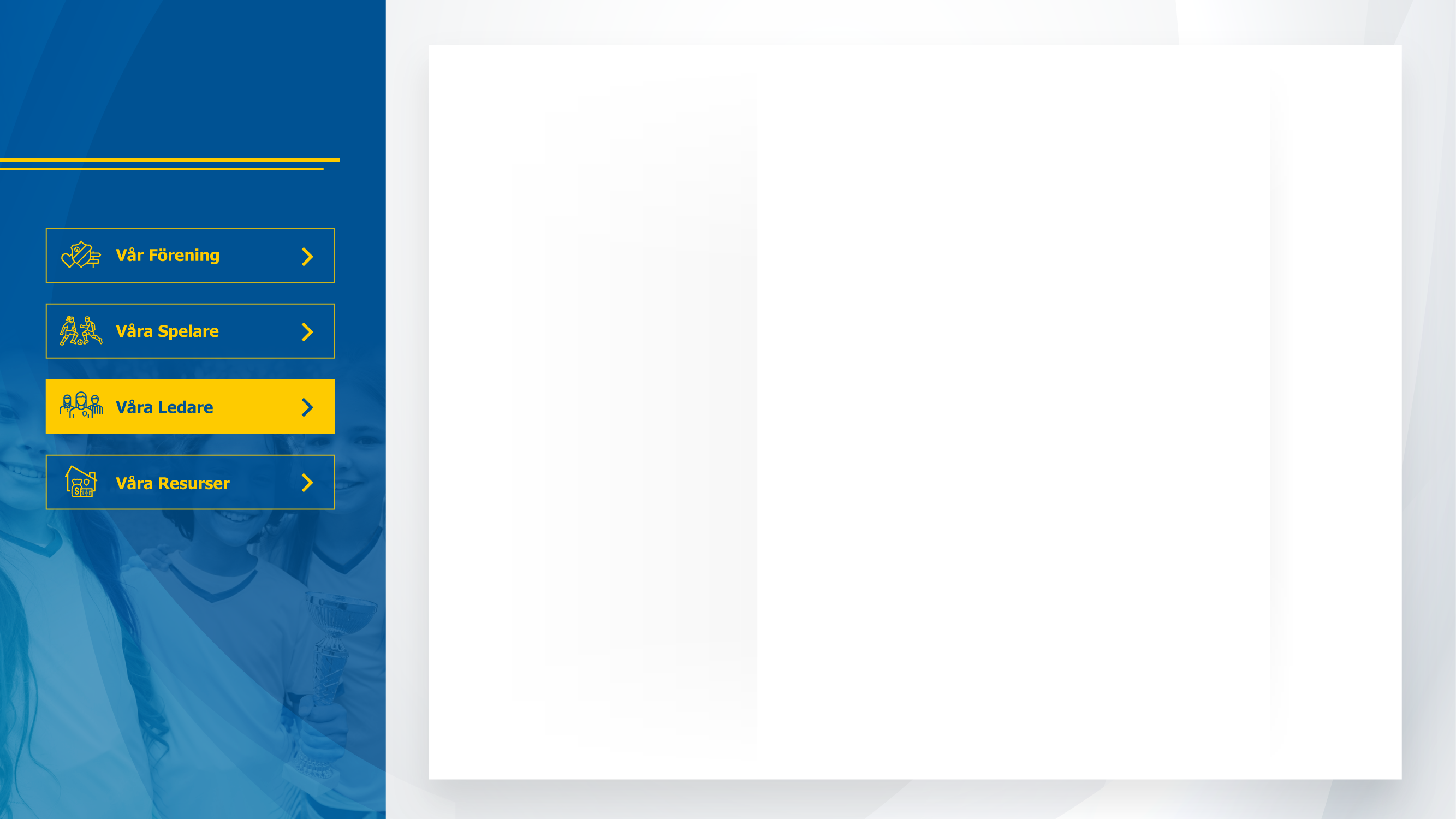 VÅRDNADSHAVARE
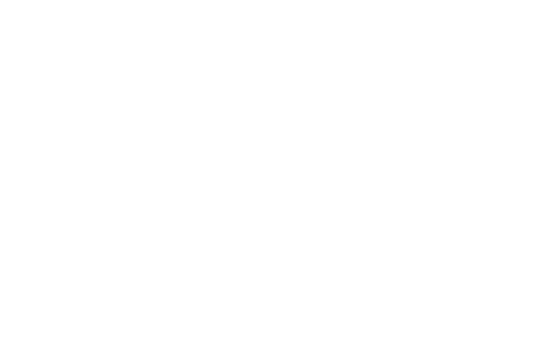 Medelvärde
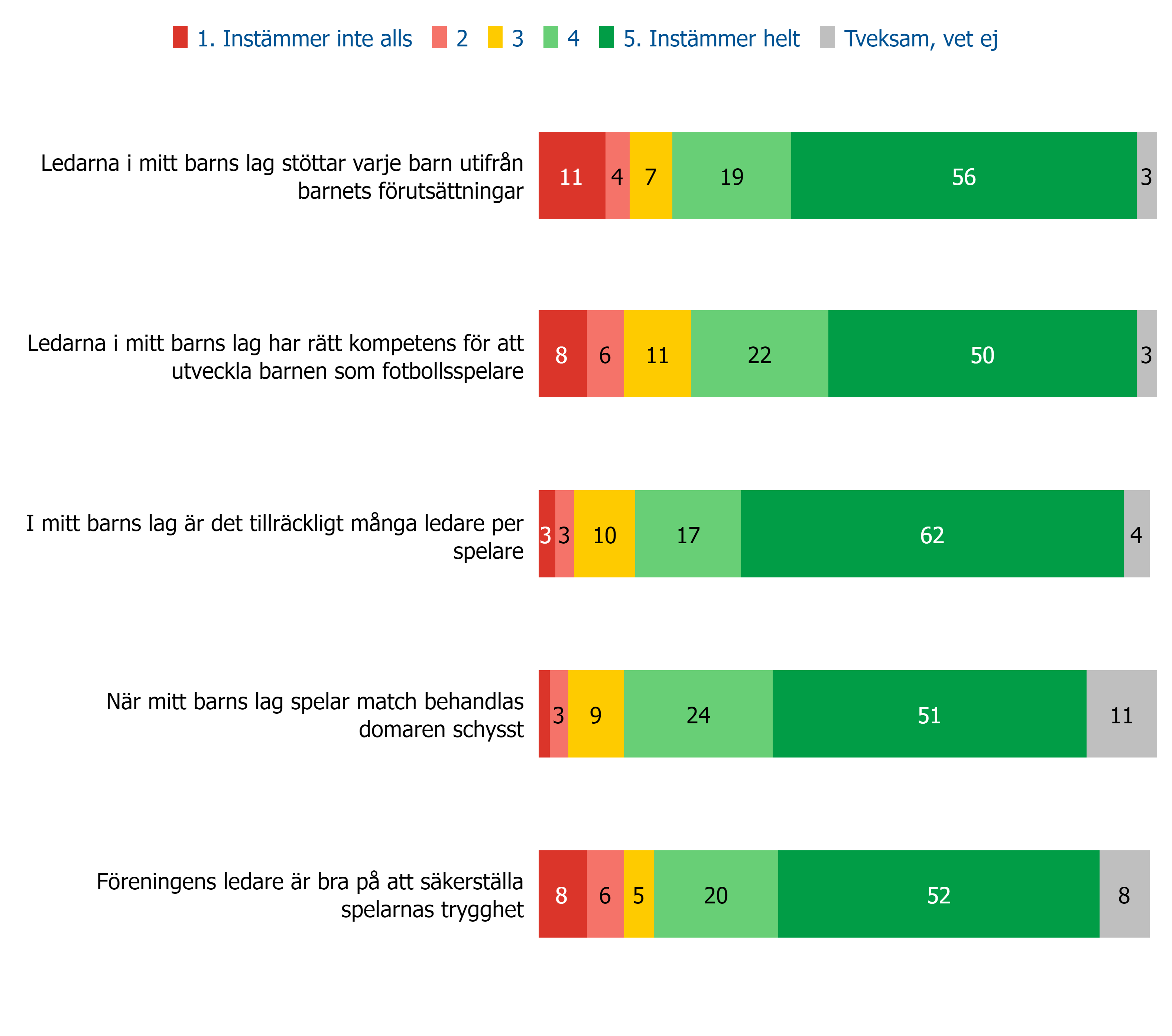 Svaren nedan redovisas i procent (%)
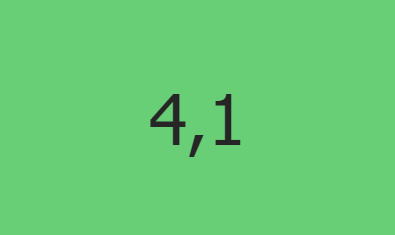 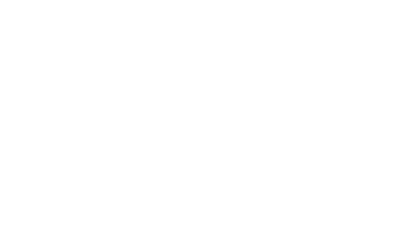 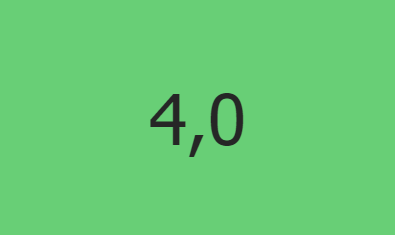 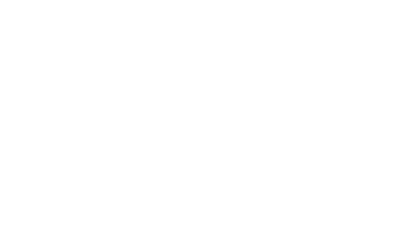 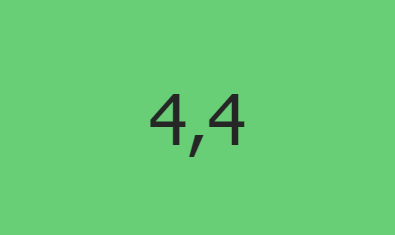 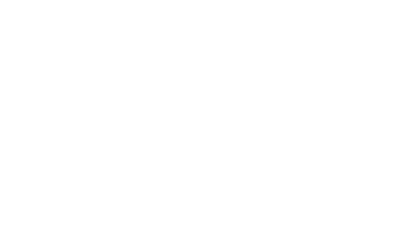 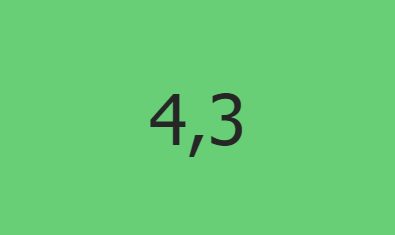 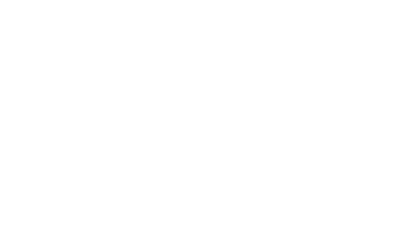 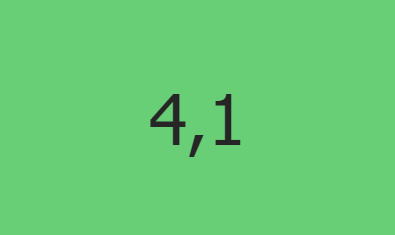 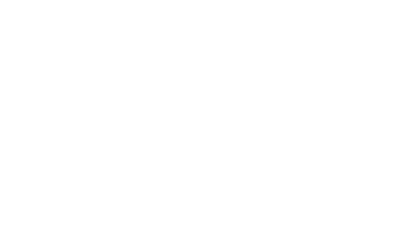 Distrikt/förening: Sigtuna IF FK
   Tidsperiod: Hela perioden
   Jämförelseperiod: Välj jämförelseperiod
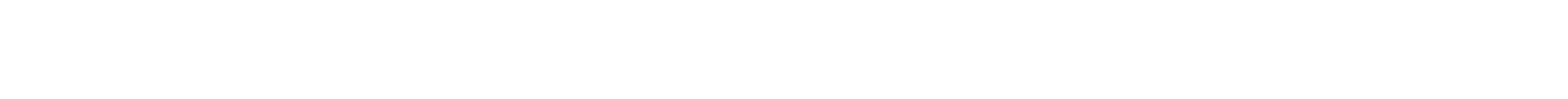 4
1-2,49
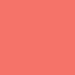 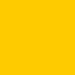 2,5-3,99
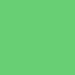 4-5
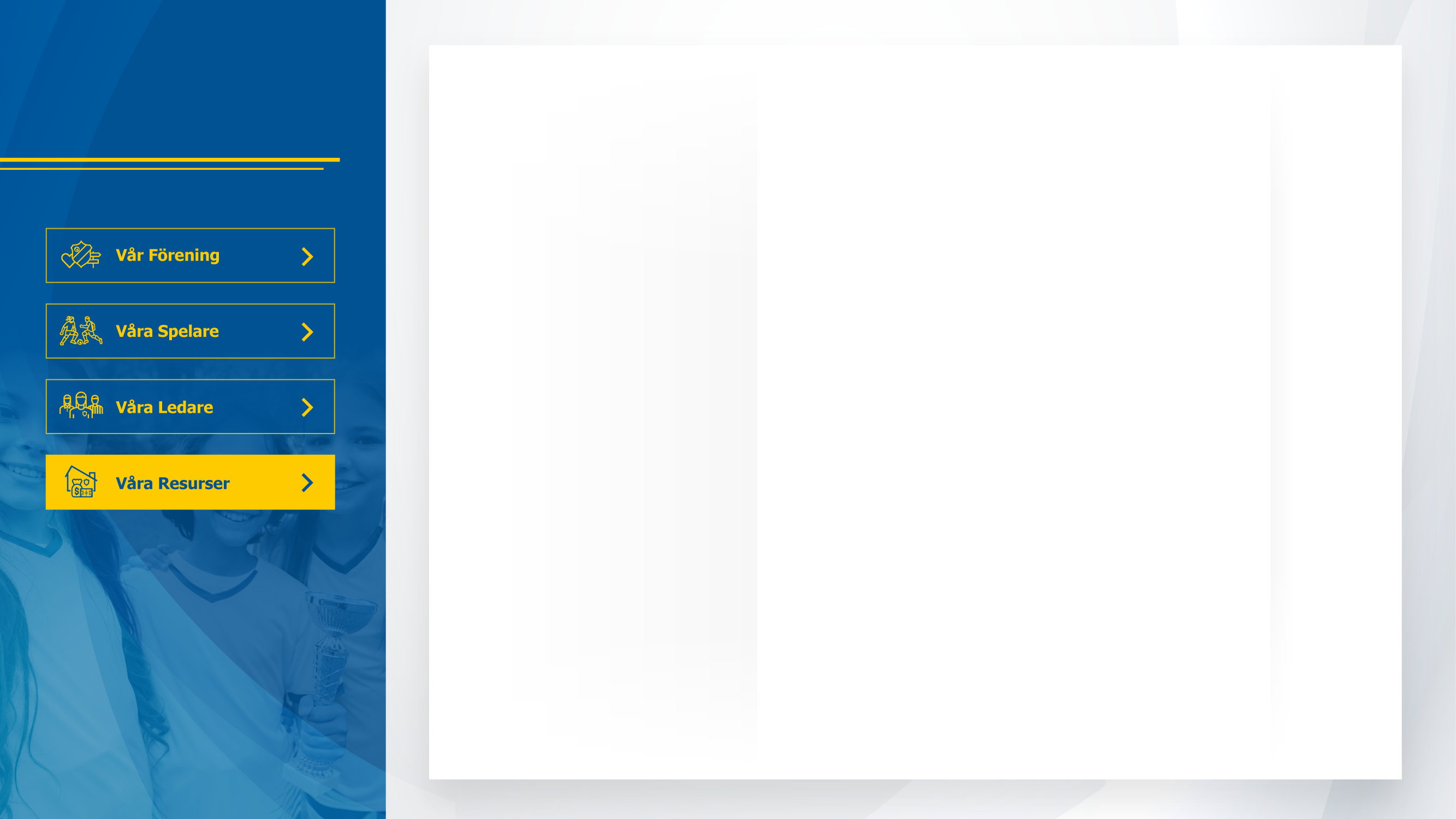 VÅRDNADSHAVARE
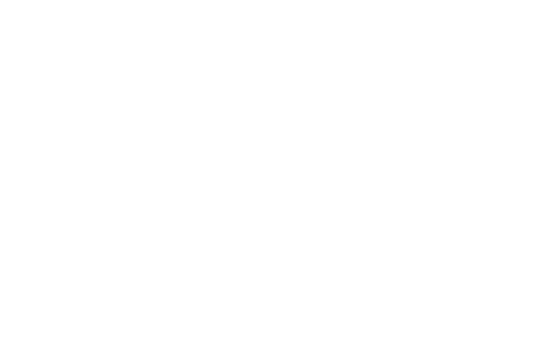 Medelvärde
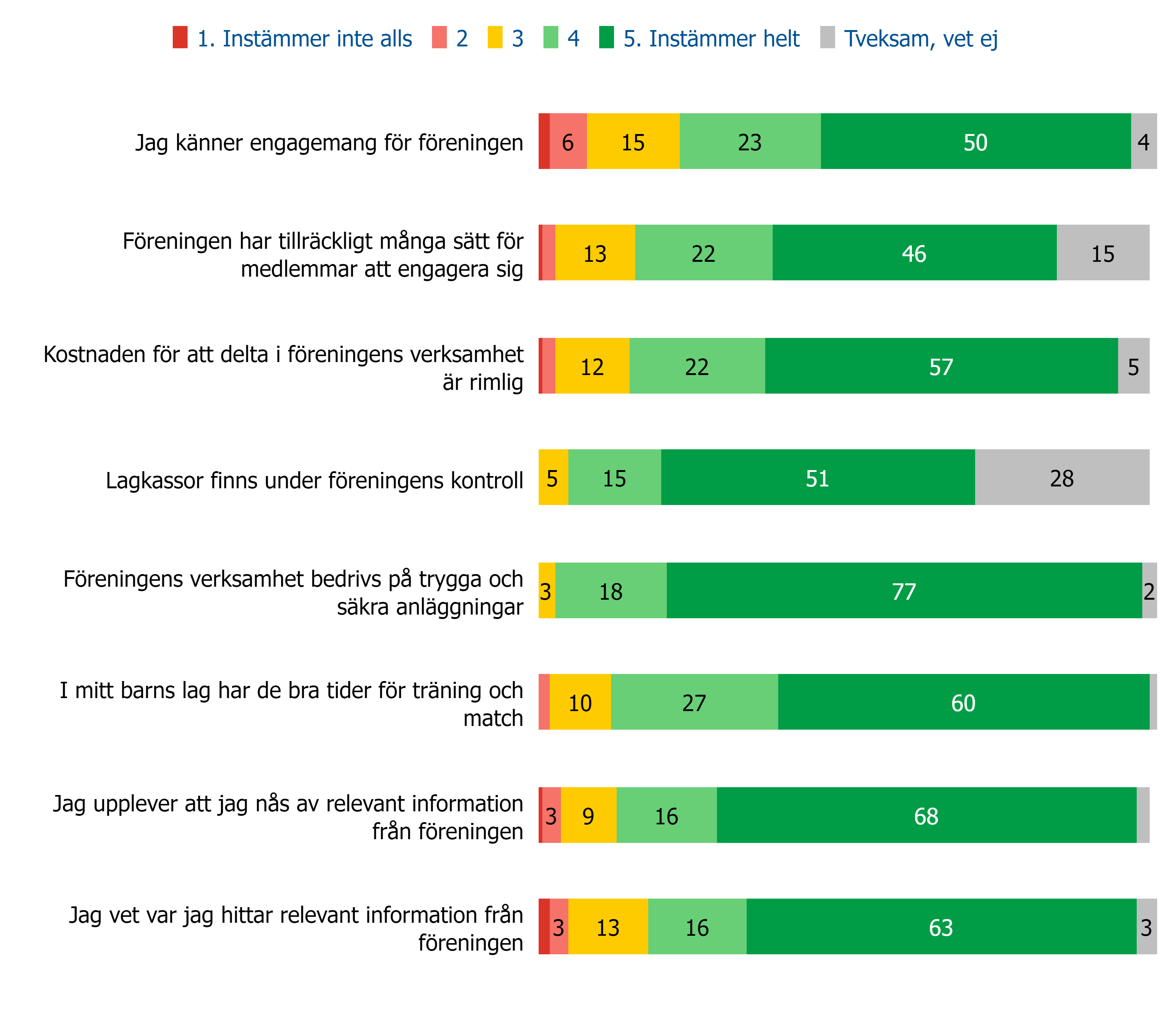 Svaren nedan redovisas i procent (%)
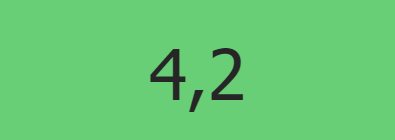 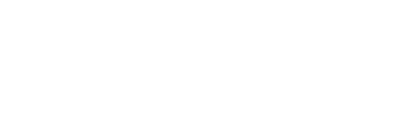 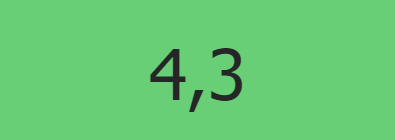 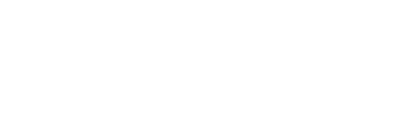 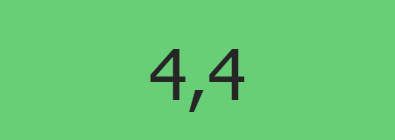 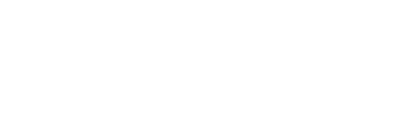 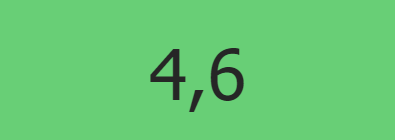 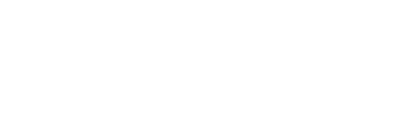 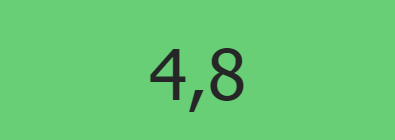 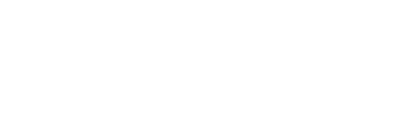 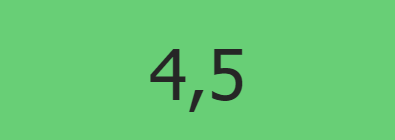 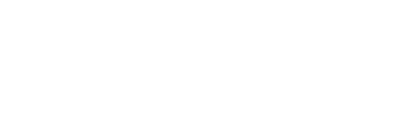 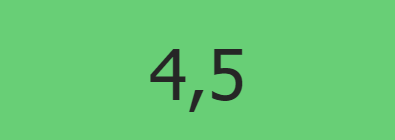 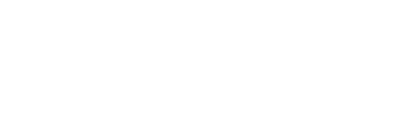 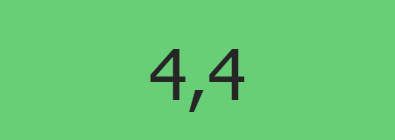 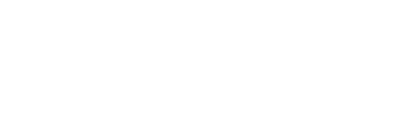 Distrikt/förening: Sigtuna IF FK
   Tidsperiod: Hela perioden
   Jämförelseperiod: Välj jämförelseperiod
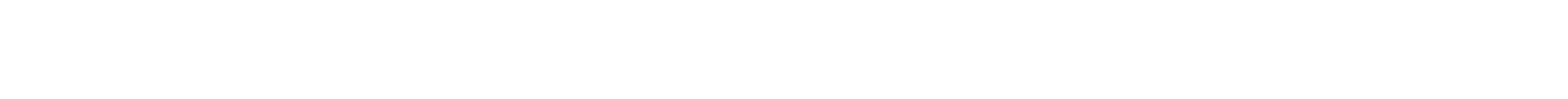 5
1-2,49
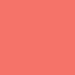 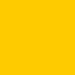 2,5-3,99
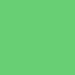 4-5
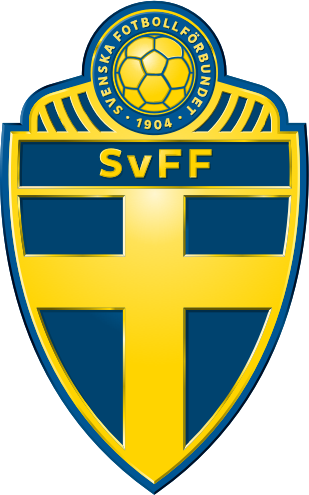